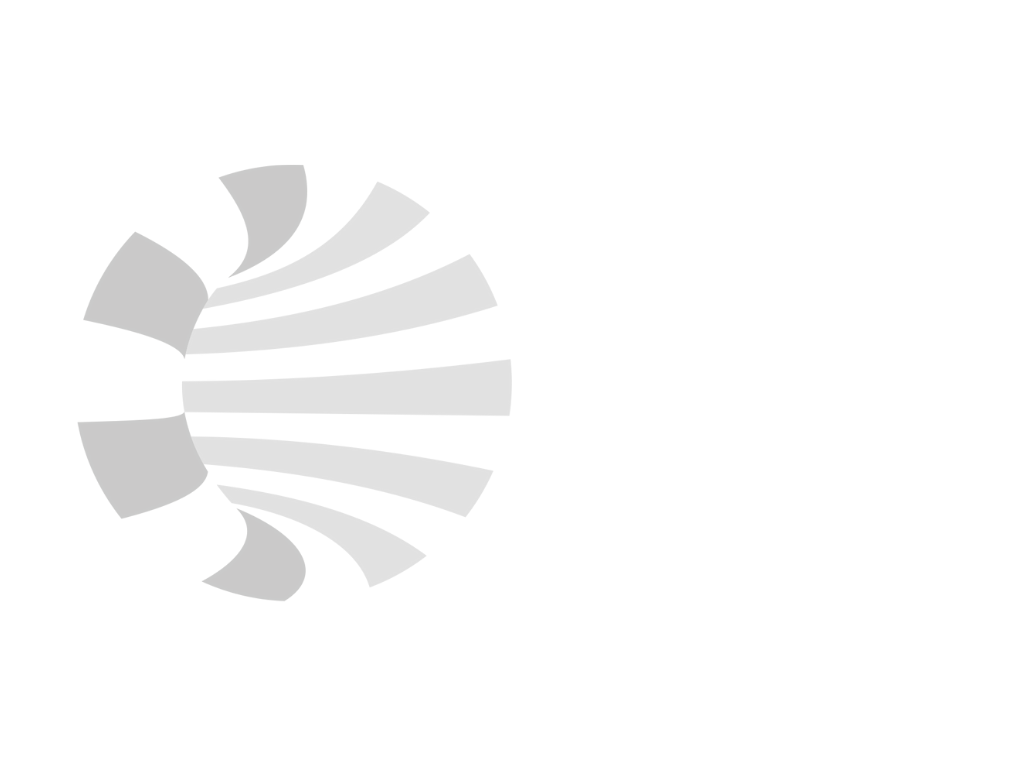 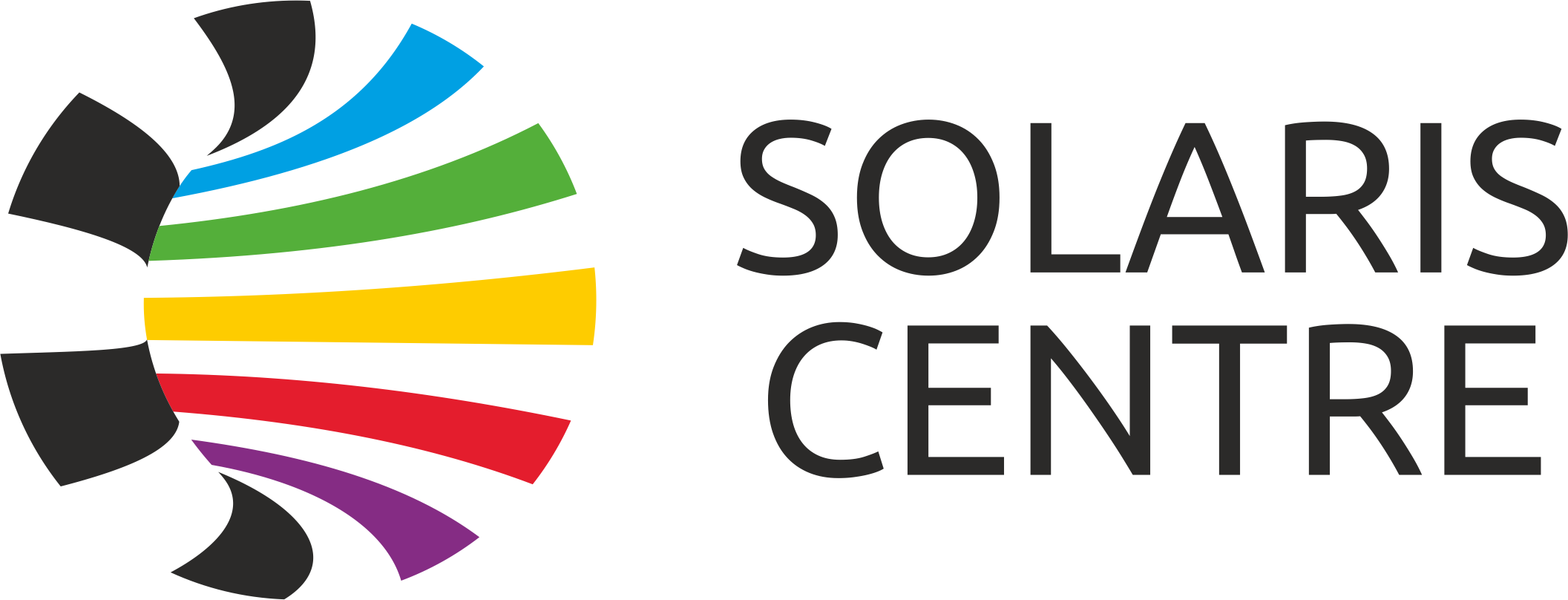 1
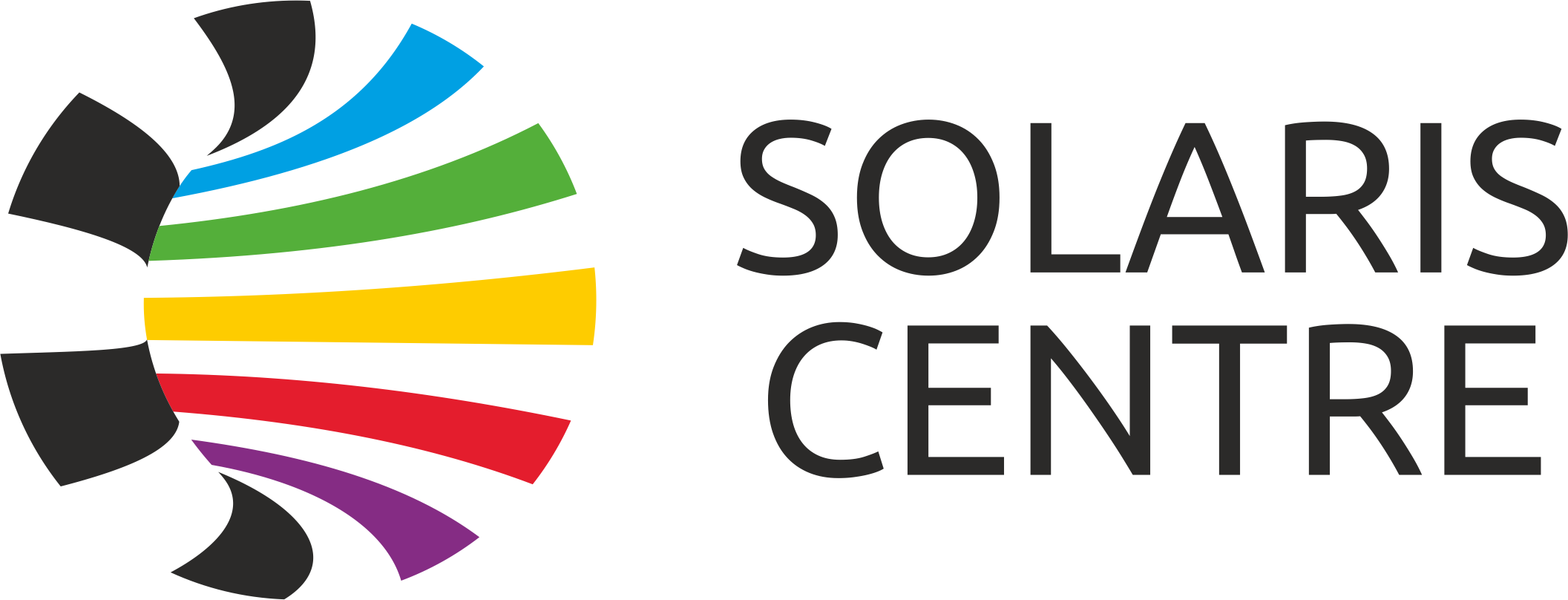 SOLARIS State Grid Web Migration
Council Chamber (SKAO), 28.06.2023
Joanna Wajda
SOLARIS National Synchrotron Radiation Centre
2
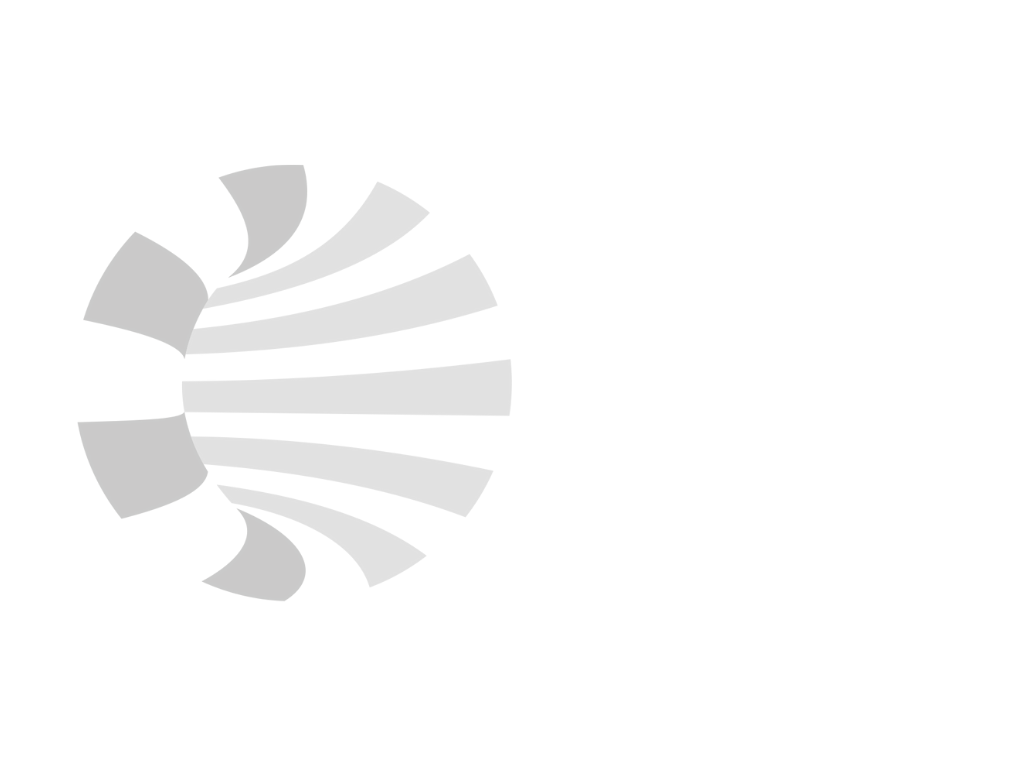 Agenda
Introduction of State Grid and United States applications
New version concept
Results of TangoGQL Interface tests
Initial Implementation of Frontend
Future Features
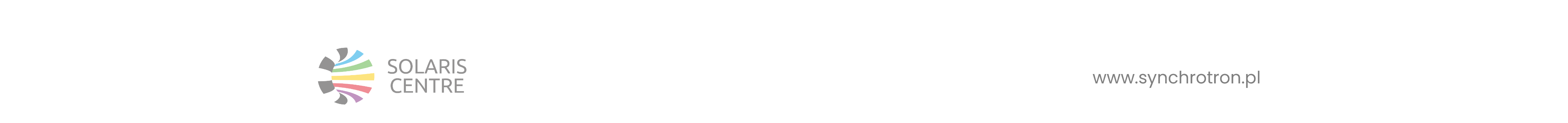 3
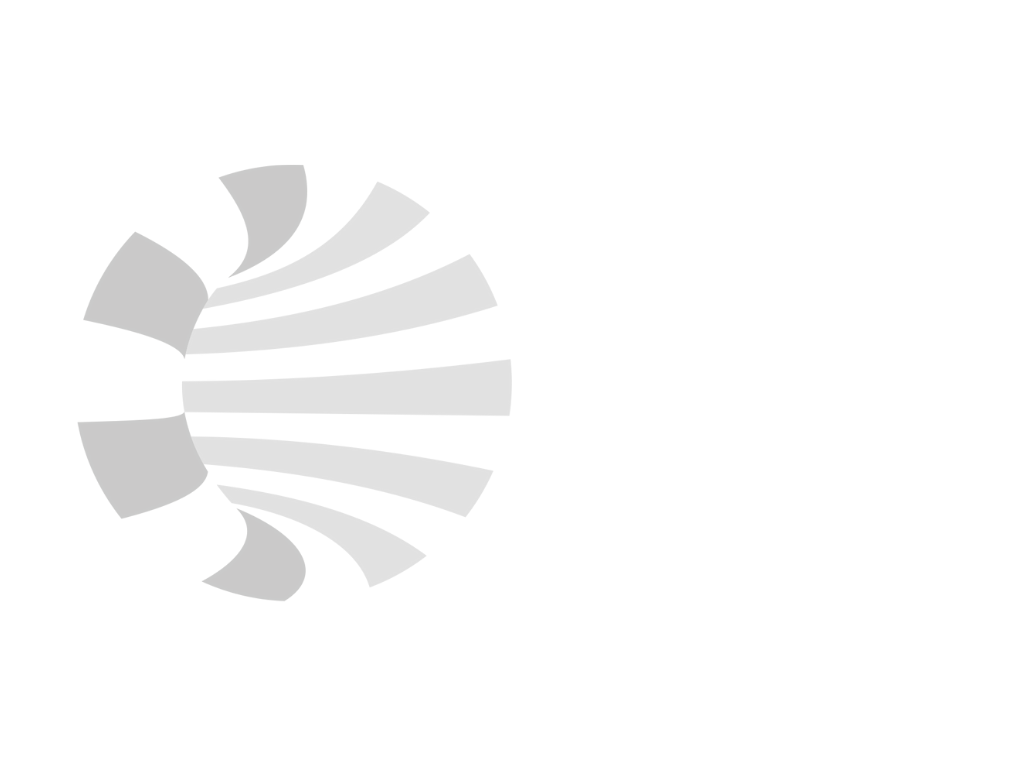 State Grid & United States
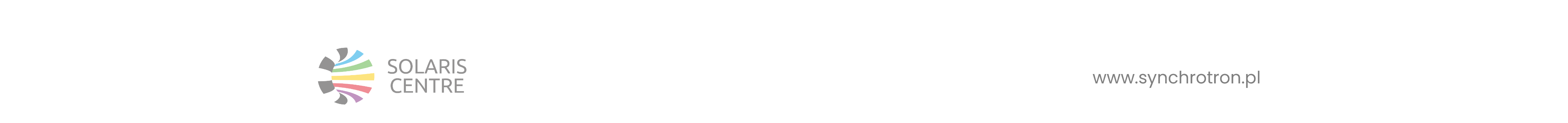 4
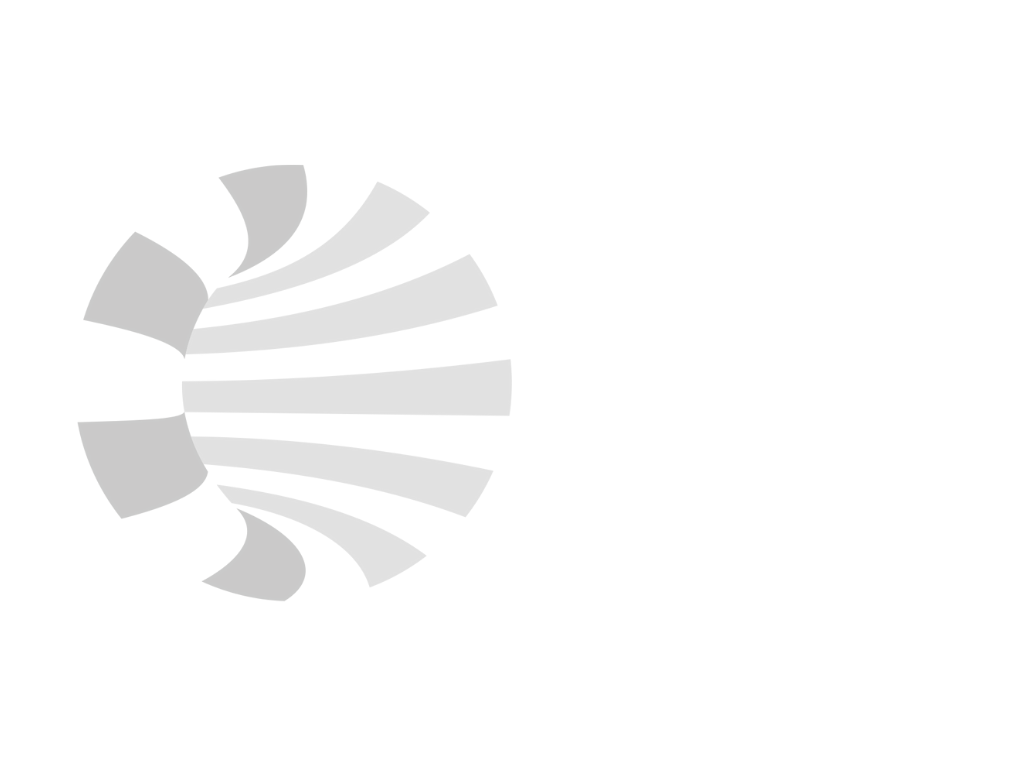 State Grid
Displays grouped states of the accelerator devices
Displayed state value is the most important state of the group
States are retrieved from the United States device
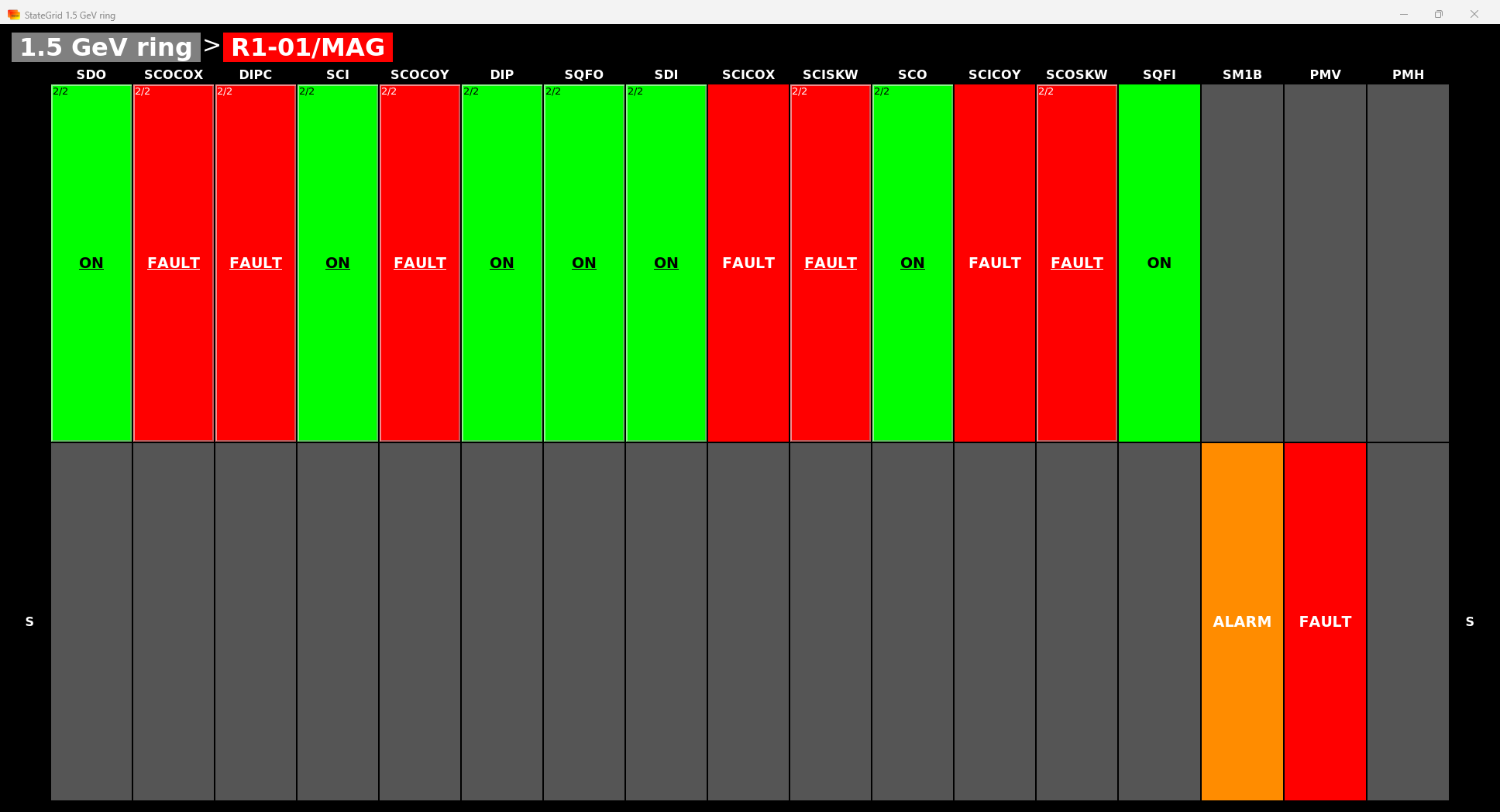 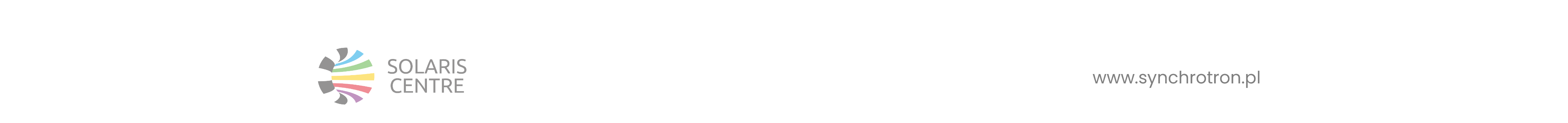 5
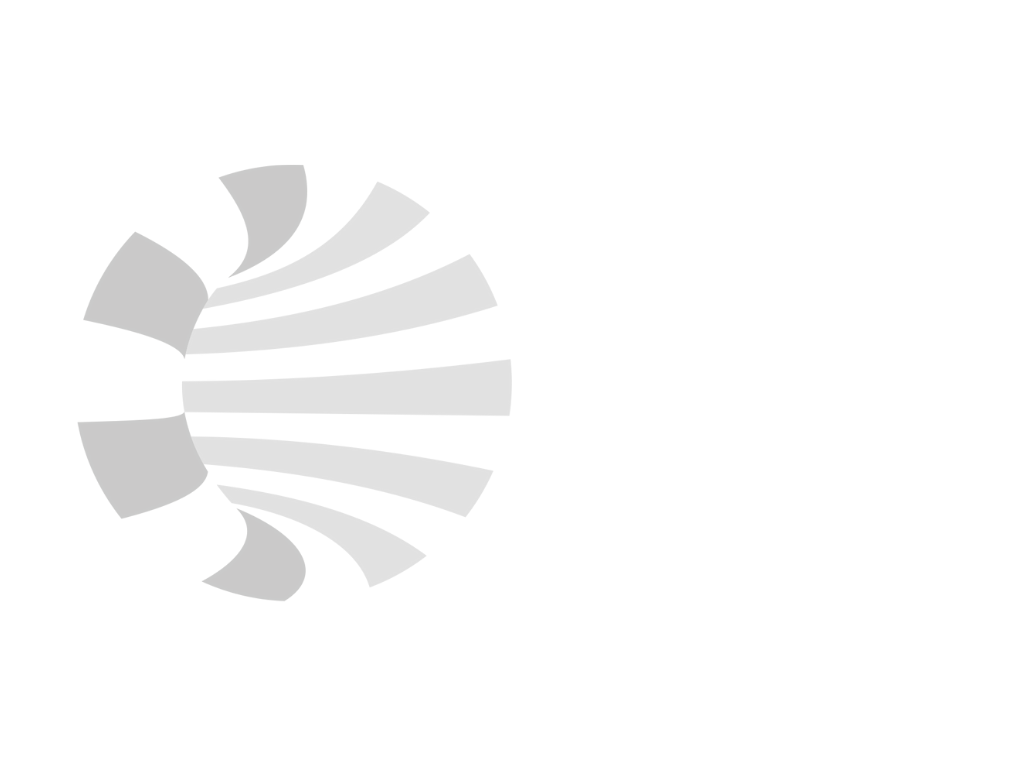 United States
Device which aggregates states of defined devices
Device has one string attribute – ChildData, which contains JSON encoded States of monitored devices
ChildData sends event at every device state change
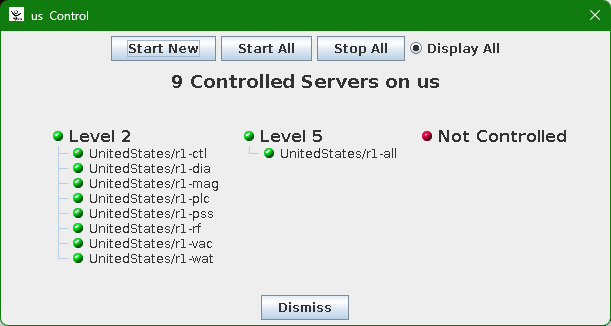 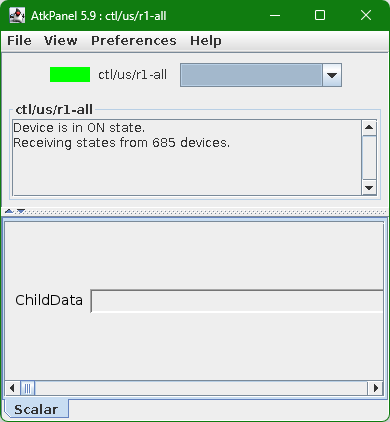 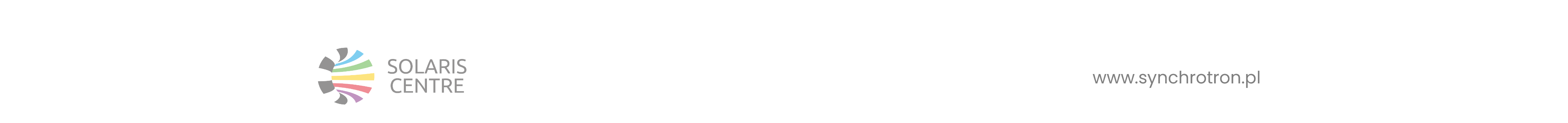 6
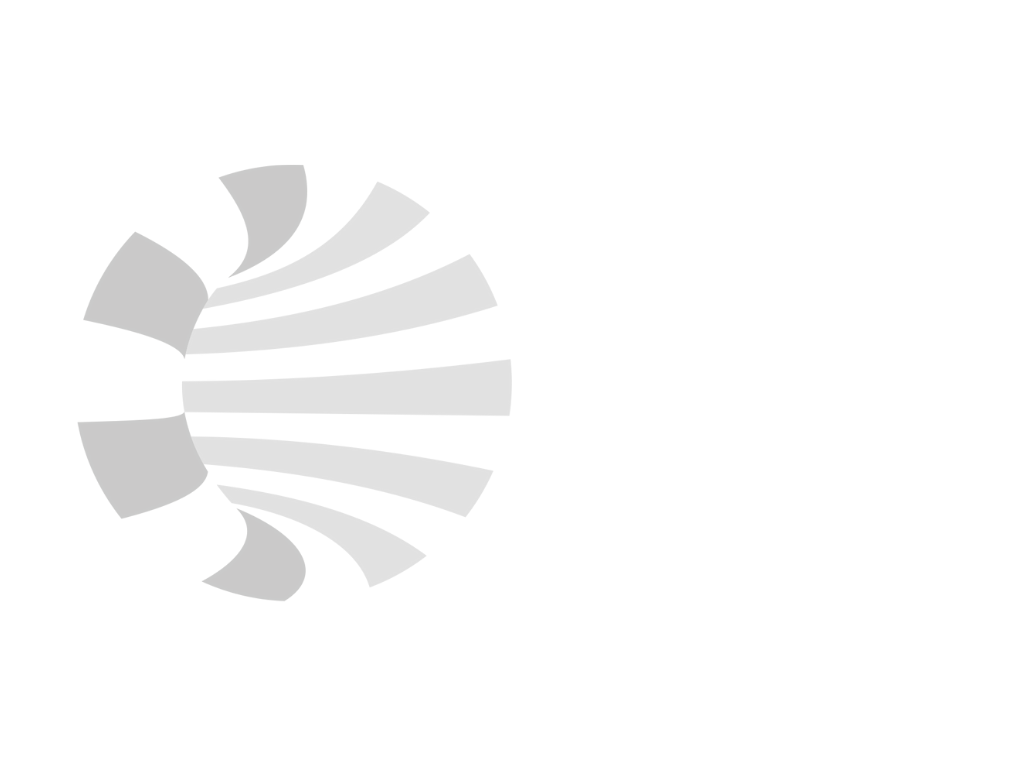 New version concept
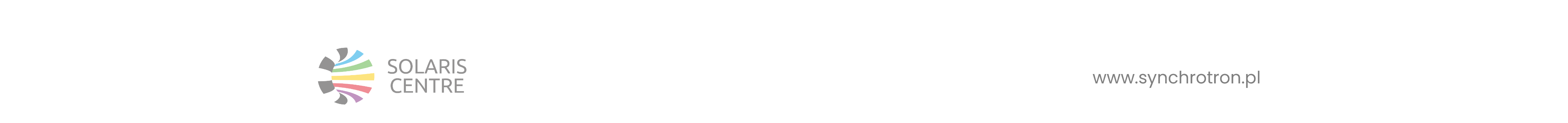 7
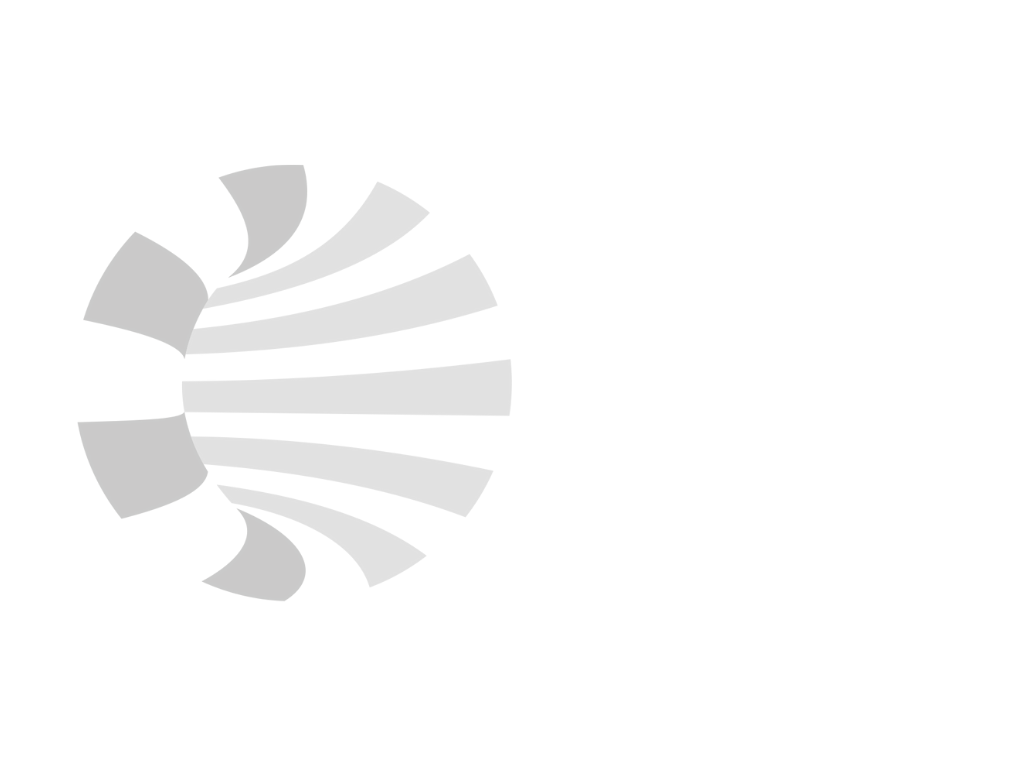 Concept of architecture
Web Client: 
Request data about device states from Backend 
 Backend:
Constantly request states data from Tango GQL API 
Generate configuration of grids and send them to Web Client
Read configuration from database (optional)
Database:
Store saved configs and another information for future features
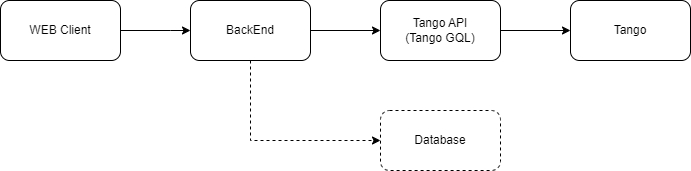 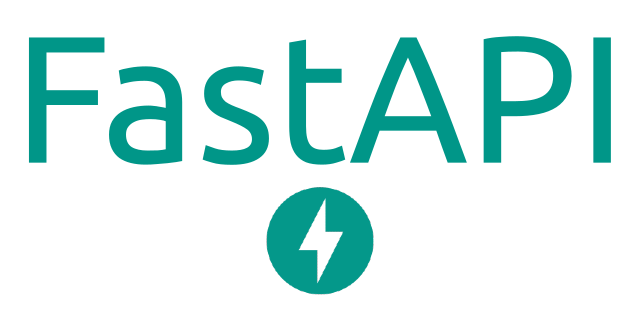 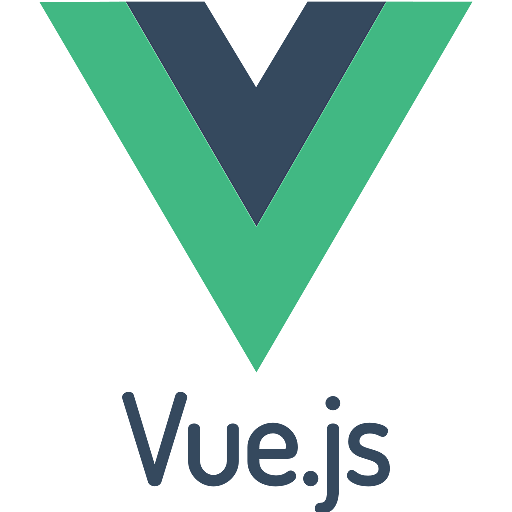 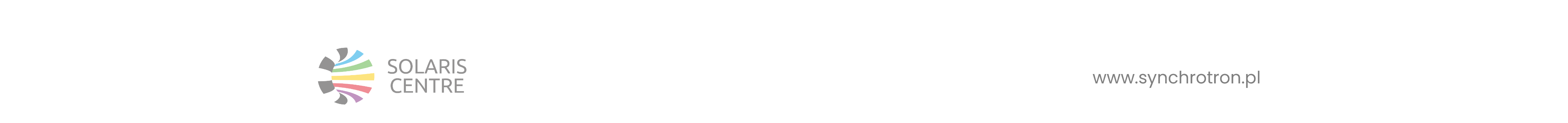 8
[Speaker Notes: VUE:- reactive and easy state propagation via Vuex state management
Fast API:
- Avoide multiple sources of subcription-]
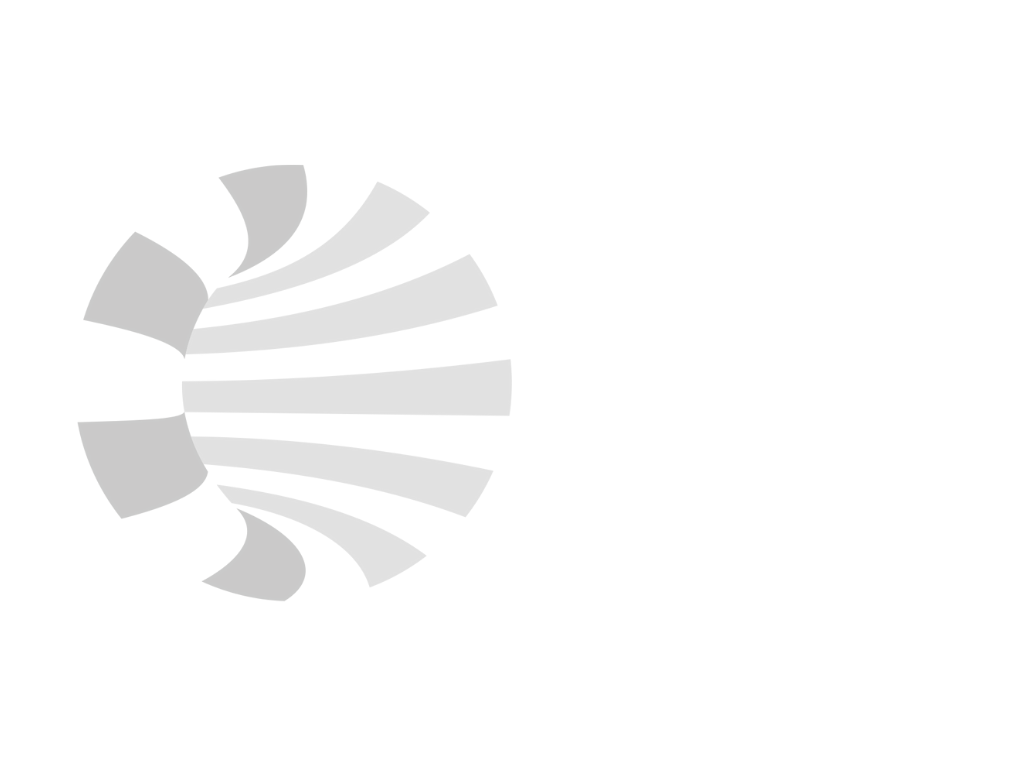 Tests of TangoGQL
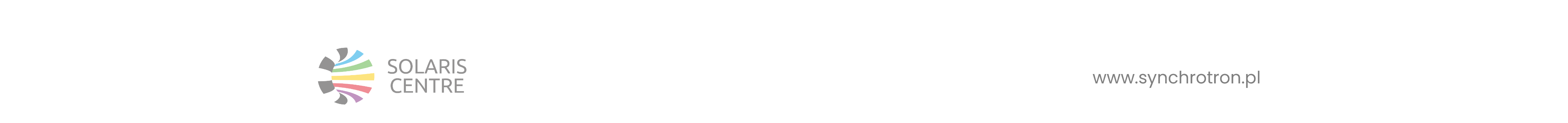 9
Performance tests single subscription
Testing setup:
Intel(R) Xeon(R) Gold 6126 CPU 2.60GHz
Memory DDR4 2933MHZ
Response time = elapsed time after request till reaching the first response

Vertical scaling makes no big difference,
all results in average differ from 2 to 3 ms
10
Performance tests bulk subscription
Still no benefits from vertical scaling in a given setup

Response time = elapsed time after request till reaching first response for all devices

Quite linear trend, which might suggest no parallel subscriptions within one bulk request – reasons?:
Tango?
TangoGQL implementation?
11
Performance tests chunk subscription
No performance gain while dividing subscription into parallel chunks.

It suggest, that there is no parallel processing between  consecutive requests, at least until first result is obtained.
12
Performance tests chunk subscription
Horizontal scaling seems to has satisfactory results

We can get less than 3.5s or even less total response time for 1000 devices with reasonable number of instances
13
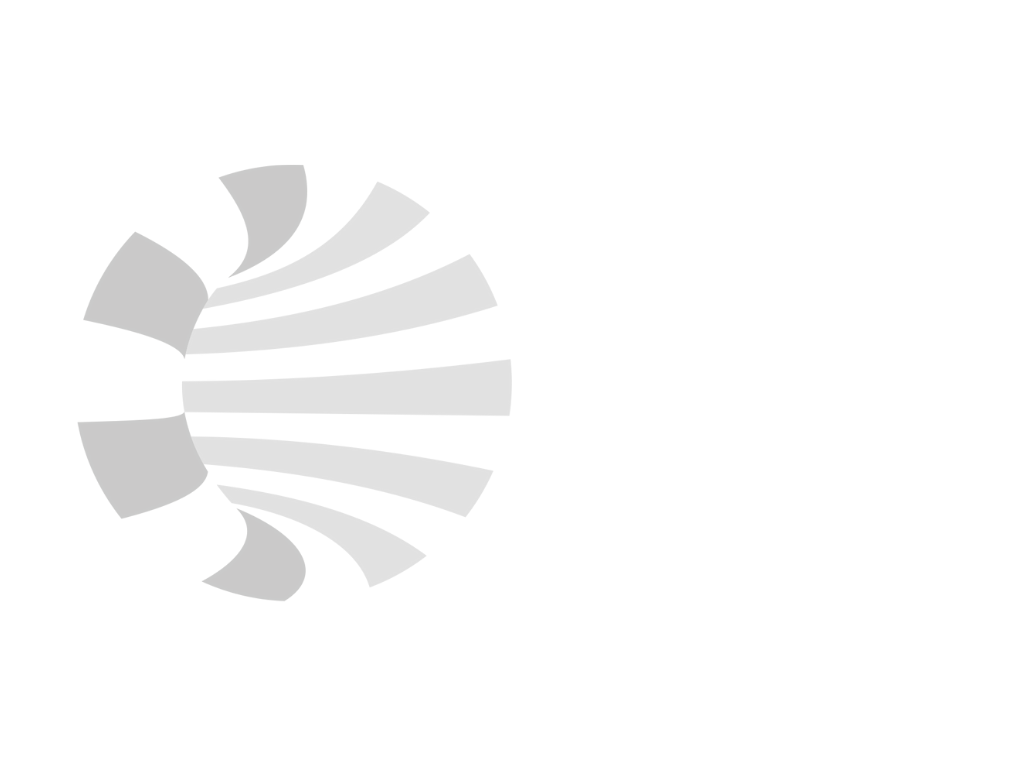 Initial Implementation of Frontend
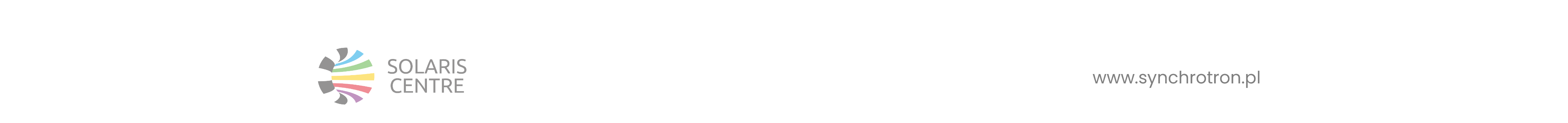 14
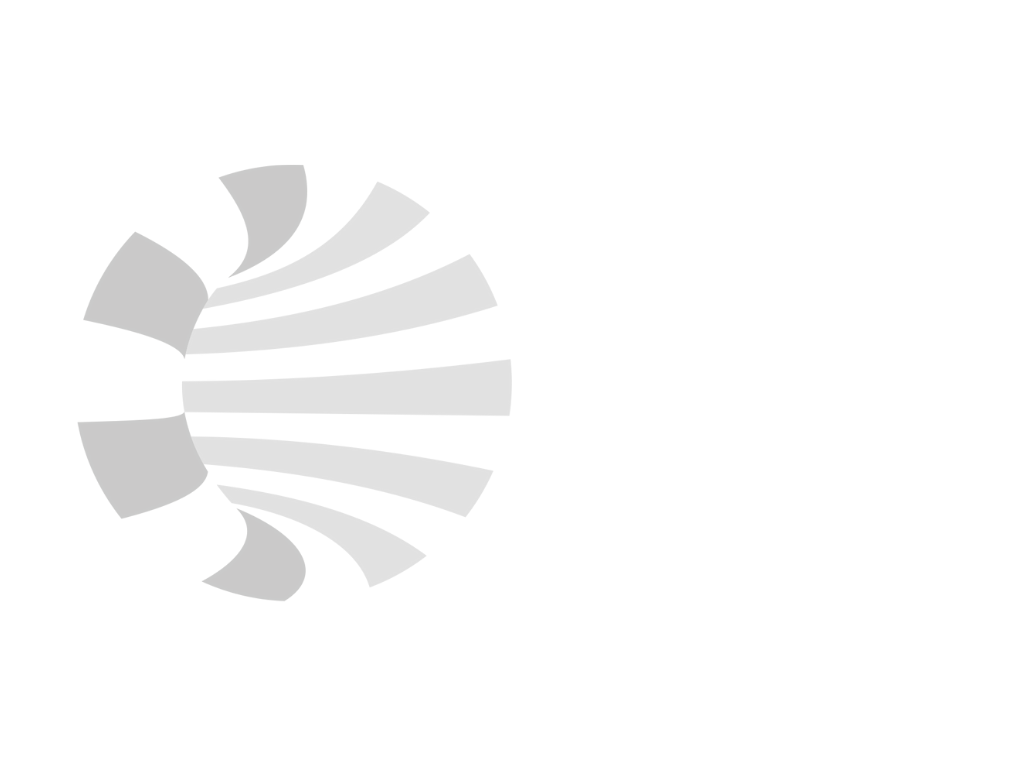 Initial Implementation of Frontend
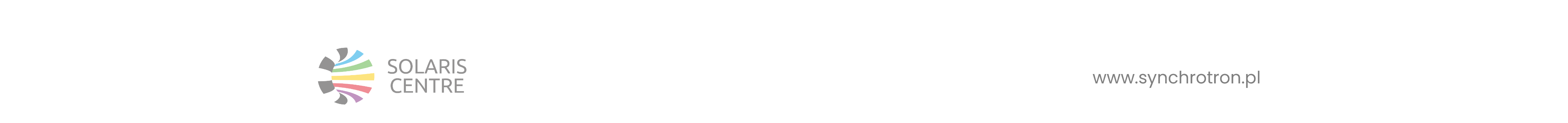 15
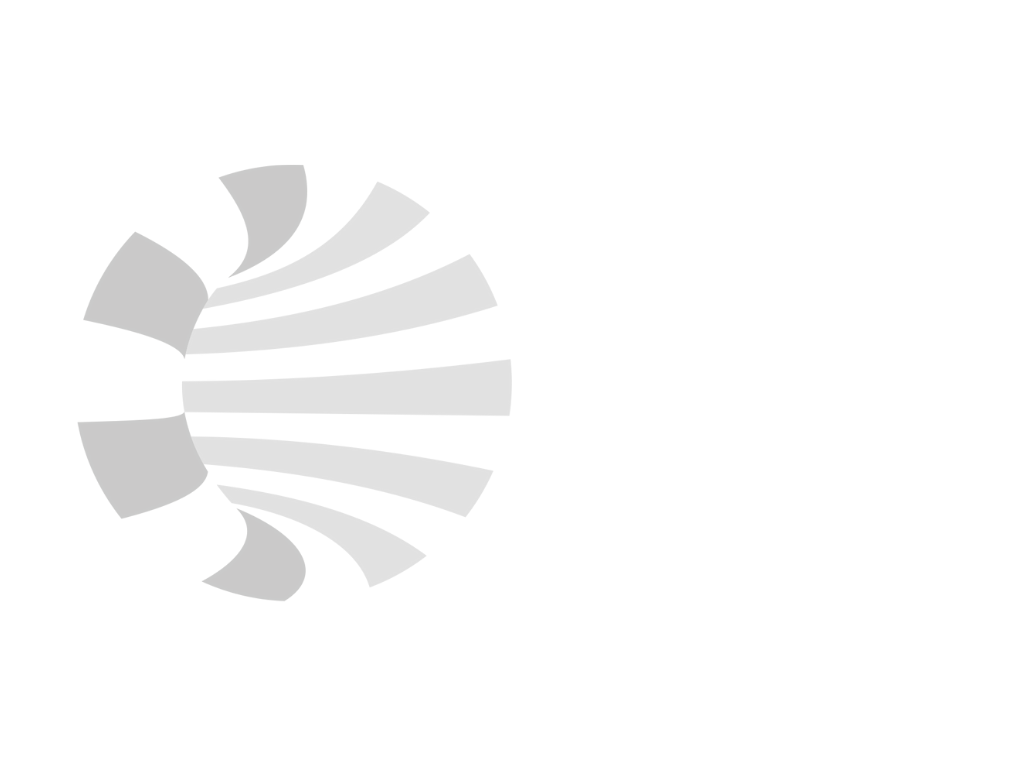 Future Features
Configurable Dashboards
User Login
Device management from frontend app
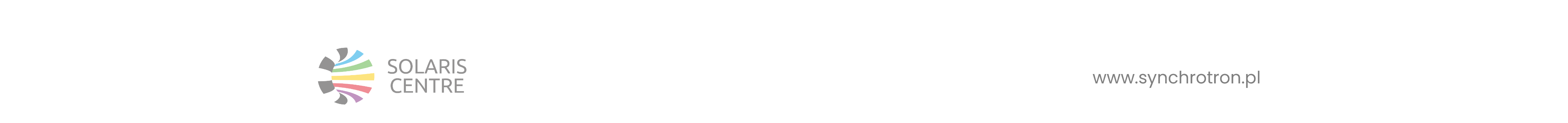 16
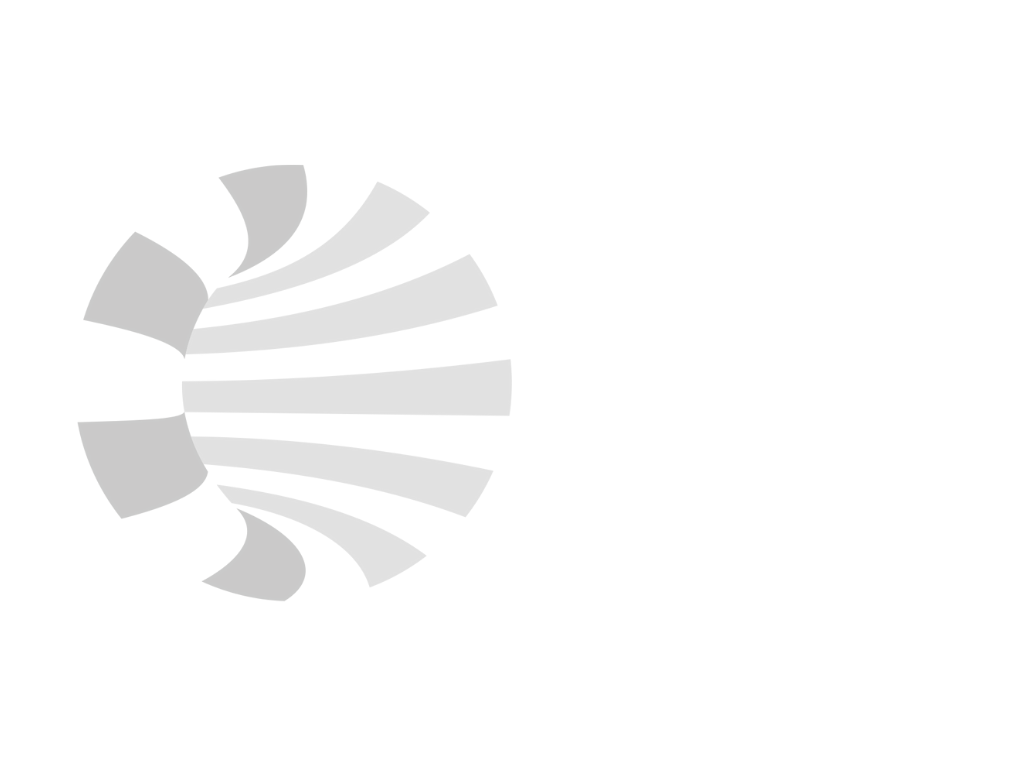 Summary
Conclusions from tests – two option to load data faster:
Scale TangoGQL horizontally and divide subscription request into separate chunks
Additional backend service, which also offers additional functionalities
Web application provides the advantage of checking device status on any device, including mobile phones.
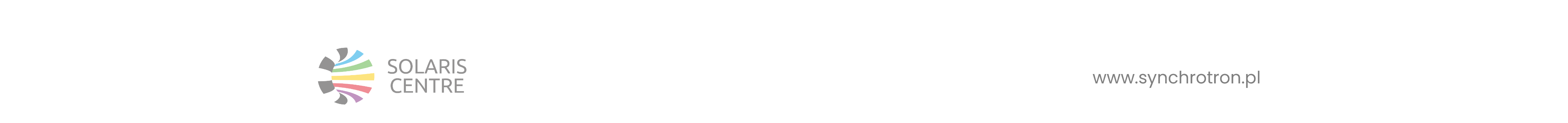 17
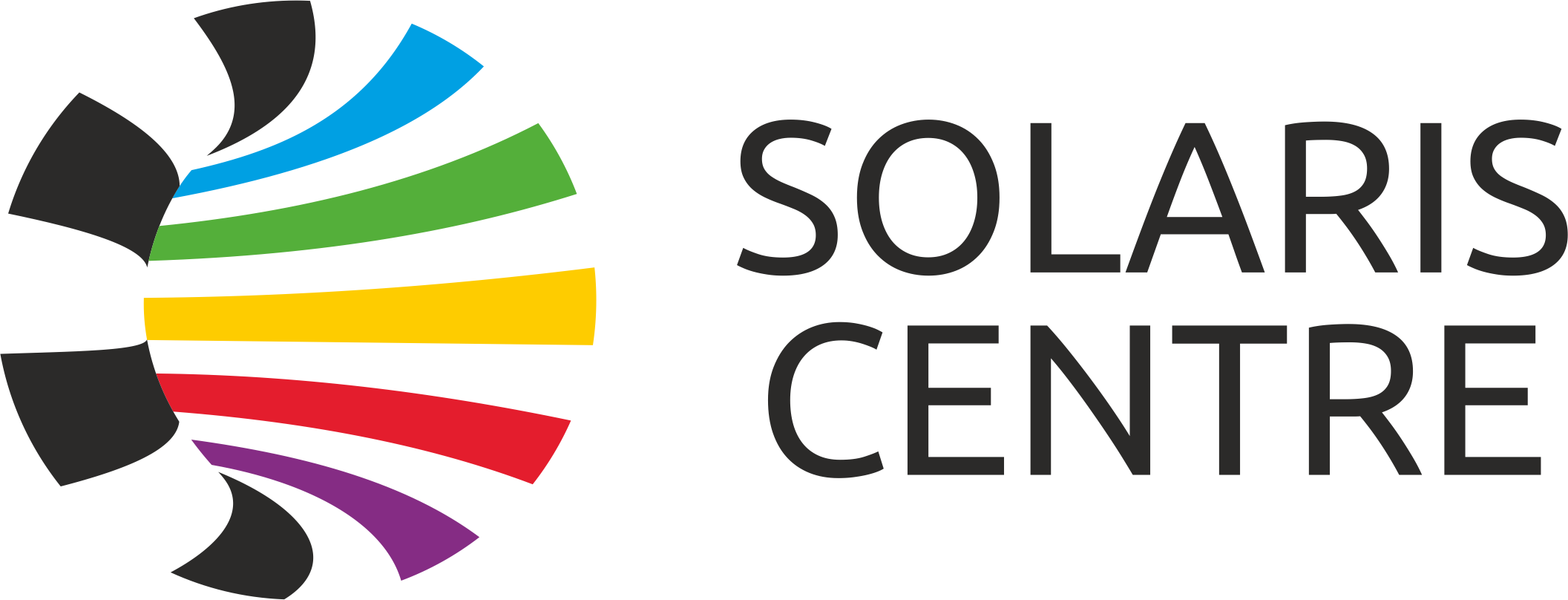 Thank you for attention
Joanna Wajda
SOLARIS National Synchrotron Radiation Centre
        joanna1.wajda@uj.edu.pl
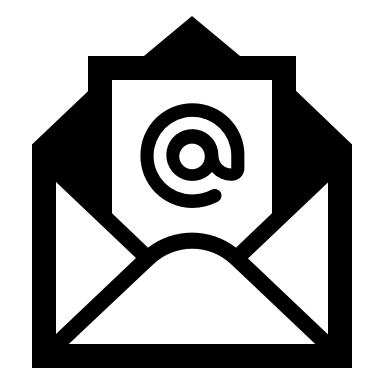 18